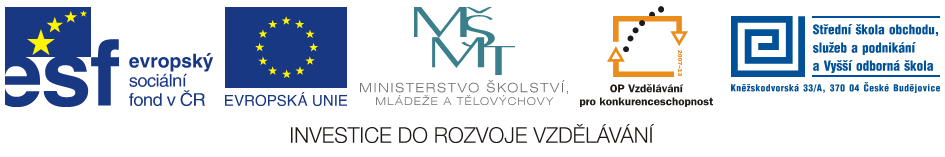 Jméno autora: 	Mgr. Mária Filipová
Datum vytvoření:	29. 05. 2013
Číslo DUMu: 	VY_32_INOVACE_18_AJ_EP
Ročník:                	1. – 4. ročník 
Vzdělávací oblast:	Jazyk a jazyková komunikace
Vzdělávací obor:     	Anglický jazyk
Tematický okruh:  	odborná slovní zásoba pro studenty ekonomických oborů		(Ekonomika a podnikání, Obchodník, Podnikání)
Klíčová slova:       	marketing mix, produkt, cena distribuce, regulace trhu

Metodický list/anotace:
Materiál slouží k seznámení se základní odbornou slovní zásobou pro studenty ekonomických oborů. Jedná se zejména o termíny z oblasti ekonomie. 
Studenti odhadují na základě svých znalostí význam slov. V případě potřeby pracují se slovníkem.
Marketing mix
Marketing mix elements
4 Ps
Product
Price
Place
Promotion
4 Ps
product - quality and appearance of goods or service
price  - how much do we pay
place - where products are made
promotion - information about products
Marketing strategy
by identifying specific customer needs a business can adjust the features, appearance, price and distribution method for a target market segment
designer brands can only be bought at exclusive stores and are promoted by selling sales assistants.On the contrary, cheap and cheerful jewellery for the mass market is best sold in supermarkets and can be promoted using television adverts
Fair trading
the law gives customers protection against unfair selling practices
all products have to be of a satisfactory quality
accurate information must be given about who made the product
Remember
Products have to:
    be safe
    last for a reasonable amount of time
    be fit for their intended purpose
    have nothing wrong with them (unless the      	defect was noted at the time of sale)
Literatura
JURASZKOVÁ ING, Marcela. Podniková ekonomika I: Učební texty pro 1. ročník. Střední škola obchodu, služeb a podnikání a Vyšší odborná škola, 2012. 
PHILLIPS, Janet a kol. Oxford studijní slovník. Oxford: Oxford University Press, 2010, ISBN 978019 430655 3. 
KOTLER, P.. Marketing Management. Praha: Grada Publishing, 2001, ISBN 80-247-0016-6.